Przejście zakładu pracy na innego pracodawcę
231 kp
231 kp
231 kp
231 kp
231 kp
231 kp
231 kp
231 kp
231 kp
231 kp
231 kp
231 kp
231 kp
231 kp
231 kp
231 kp
231 k 231 kp
231 kp
231 kp
231 kp
Przejście zakładu pracy na innego pracodawcę
podstawowe zdarzenie prowadzące do zmiany pracodawcy, do której dochodzi ex lege

do kodeksu pracy przepis art. 231 został wprowadzony w 1989 roku, co wiązało się ze zmianą ustroju 

w prawie unijnym to zagadnienie reguluje dyrektywa Rady 2001/23/WE
Przejście zakładu pracy na innego pracodawcę
Zakład pracy
Część zakładu pracy
zorganizowany kompleks składników materialnych i niematerialnych, przeznaczony do realizacji określonych celów, stanowiący placówkę zatrudnienia pracowników
taki zespół składników zakładu pracy,  który sam w sobie daje możliwość zatrudnienia
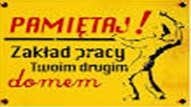 Przejście zakładu pracy na innego pracodawcę
relacja między substratem rzeczowym 
i niematerialnym kształtuje się różnie

prawa i wartości niematerialne mają większe znaczenie w handlu i usługach

w urzędach, administracji, szkołach czy fundacjach element osobowy pełni rolę nadrzędną
Przejście zakładu pracy na innego pracodawcę
Data przejścia zakładu pracy: 
moment faktycznego przejęcia
Przejście zakładu pracy 
należy rozumieć jako faktyczne objęcie zakładu pracy lub jego zorganizowanej części na podstawie określonego zdarzenia prawnego przez inny podmiot zatrudniający, istotna jest realna możliwość dysponowania zakładem pracy
Przejście zakładu pracy na innego pracodawcę
Przejście zakładu pracy na innego pracodawcę
Przekazanie informacji na piśmie powinno nastąpić co najmniej na 30 dni przed przewidywanym terminem przejścia zakładu pracy lub jego części na innego pracodawcę
Przejście zakładu pracy na innego pracodawcę
nowy pracodawca staje się  z mocy prawa stroną w dotychczasowych stosunkach pracy
	(zobowiązania istniejące w chwili przejścia)

za zobowiązania wynikające ze stosunku pracy, powstałe przed przejściem części zakładu pracy na innego pracodawcę, dotychczasowy i nowy pracodawca odpowiadają solidarnie

w okresie jednego roku od dnia przejścia zakładu pracy do pracowników stosuje się postanowienia układu zbiorowego pracy, którym byli objęci przed przejściem, po upływie okresu stosowania dotychczasowego układu wynikające z tego układu warunki umów o pracę stosuje się do upływu okresu wypowiedzenia tych warunków
Przejście zakładu pracy na innego pracodawcę
Stosunek pracy zachowuje tożsamość podstawy 
	chroniona jest trwałość stosunków pracy i dotychczasowych warunków pracy i płacy
Przejście zakładu pracy na innego pracodawcę
Pracodawca, z dniem przejęcia zakładu pracy, jest obowiązany zaproponować nowe warunki pracy i płacy pracownikom świadczącym dotychczas pracę na innej podstawie niż umowa o pracę oraz wskazać termin, nie krótszy niż 7 dni, do którego mogą złożyć oświadczenie o przyjęciu lub odmowie przyjęcia proponowanych warunków

w razie nieuzgodnienia nowych warunków stosunek pracy rozwiązuje się z upływem okresu równego okresowi wypowiedzenia, liczonego od dnia, w którym pracownik złożył oświadczenie o odmowie przyjęcia proponowanych warunków, lub od dnia, do którego mógł złożyć takie oświadczenie
w terminie 2 miesięcy od przejścia zakładu pracy wspomniani pracownicy również mogą rozwiązać stosunek pracy bez wypowiedzenia, za siedmiodniowym uprzedzeniem